Web Programming Language
Chapter 12
HTML5
New Tags (and Deprecated Tags)
Audio & Video
The Canvas
Geolocation
Local Storage
Web Workers
HTML History
HTML was originally defined in 1991 (by Tim Berners-Lee), but the web has changed massively since then.
New devices, new capabilities, more powerful devices…
In 2014 a new version of HTML, known as HTML5, was introduced
All modern browsers support HTML5, but while the language is specified by W3C, some features are yet to be supported by some browsers.
New Tags
Simpler than previously (instructs which version of HTML is being used)
<!DOCTYPE html><html><head><meta charset="UTF-8"><title>Page Title</title></head><body></body></html>
Simpler than previously (says which character encoding is used)
New Semantic Elements
Traditionally we break up the page using <div class=“header”> or <div class=“nav”>, but <div> doesn’t give much away about what it contains. HTML5 attempts to bring some consistency with semantic tags such as <header> and <nav>
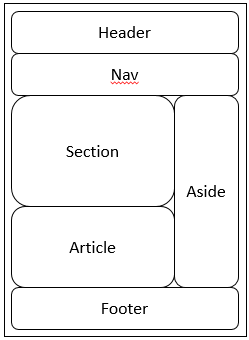 New Semantic Elements
New Input Types
<input type="color" value = "#bbbbbb">
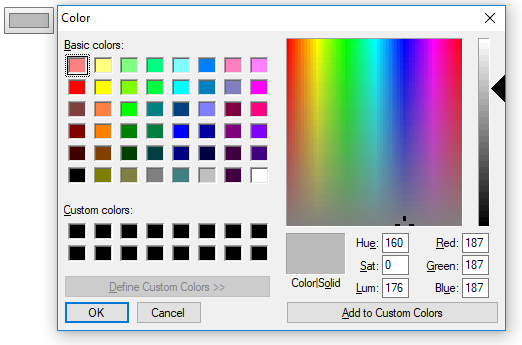 New Input Types
<input type="date" min="1950-01-01" max="2018-12-31">

<input type="range" name="score" min="0" max="10">
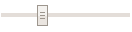 Deprecated Tags
Tags to do with Style & Frames are gone!
<frame>
<frameset>
<noframes>
<basefont>
<big>
<center>
<font>
<strike>
<tt>
Audio & Video
No need for browser plugins (i.e. Flash)
<audio controls>  <source src="music.mp3" type="audio/mpeg">  <source src="music.ogg" type="audio/ogg">  Audio Not Supported.</audio>
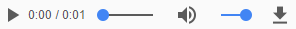 Video
<video width="320" height="240" controls autoplay>  <source src="movie.mp4" type="audio/mp4">  <source src="movie.ogg" type="audio/ogg">  Video Not Supported.</audio>
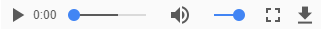 The Canvas
The canvas provides a space for graphics to be drawn onto the page (using JavaScript).
 <canvas id="canvas1" width="400" height="250" style="border:1px black solid">  This is a canvas element, you need HTML5!</canvas>
The Canvas
<script>  $(document).ready(function(){    canvas = $('#canvas1')[0];    context = canvas.getContext('2d');    context.moveTo(20,50);    context.lineTo(380,150);    context.stroke();  });</script>
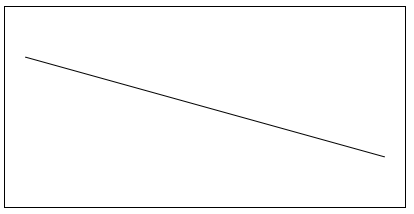 The Canvas
context.fillStyle = 'red';  context.beginPath();  context.moveTo(200, 125);  context.arc(200, 125, 70, 0, Math.PI * 2, false);  context.closePath();  context.fill();
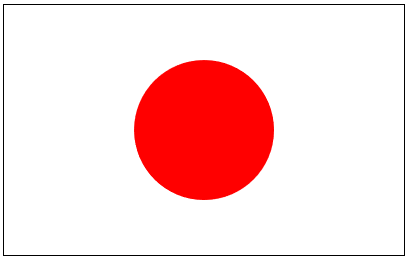 The Canvas
$(canvas).css("background", "white");    context.fillStyle = 'red';    context.fillRect(0, 0, 400, 250);    context.clearRect(0, 42, 400, 168);    context.fillStyle = 'blue';    context.fillRect(0, 84, 400, 84);
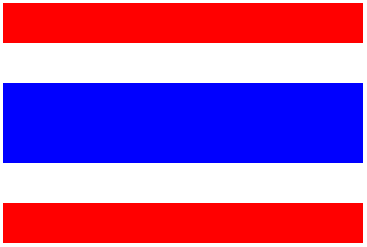 The Canvas
gradient = context.createLinearGradient(0, 0, 400, 250);  gradient.addColorStop(0, 'black');  gradient.addColorStop(1, 'white');  context.fillStyle = gradient;  context.fillRect(0, 0, 400, 250);
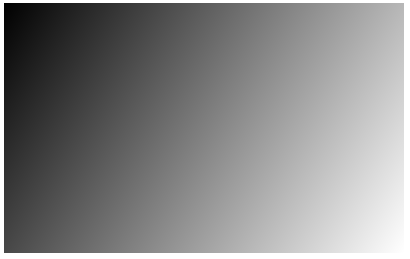 <!DOCTYPE html><html><head>    <meta charset="UTF-8">    <title>Geolocation</title>    <script src="jquery-1.11.1.min.js"></script>    <script src="https://maps.googleapis.com/maps/api/js?sensor=false"></script> </head><body>    <div id='status'></div>    <div id='map'></div>    <script>$(document).ready(function(){	      if (typeof navigator.geolocation == 'undefined')         alert("Geolocation not supported.")      else        navigator.geolocation.getCurrentPosition(granted, denied)      function granted(position) {        $('#status').innerHTML = 'Permission Granted'        $('#map').css("border", "1px solid black")        $('#map').css("width", "640px")        $('#map').css("height", "320px")        var lat   = position.coords.latitude        var long  = position.coords.longitude        var gmap  = $('#map')[0]        var gopts = {          center: new google.maps.LatLng(lat, long),          zoom: 9, mapTypeId: google.maps.MapTypeId.ROADMAP }        var map = new google.maps.Map(gmap, gopts)      }      function denied(error) {        var message        switch(error.code) {          case 1: message = 'Permission Denied'; break;          case 2: message = 'Position Unavailable'; break;          case 3: message = 'Operation Timed Out'; break;          case 4: message = 'Unknown Error'; break;        }        $('#status').innerHTML = message      }});   </script>  </body></html>
Geolocation
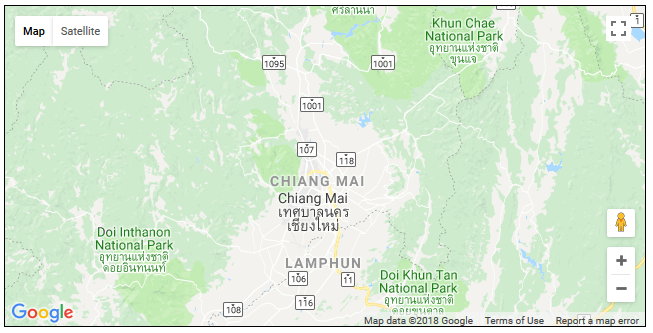 Local Storage
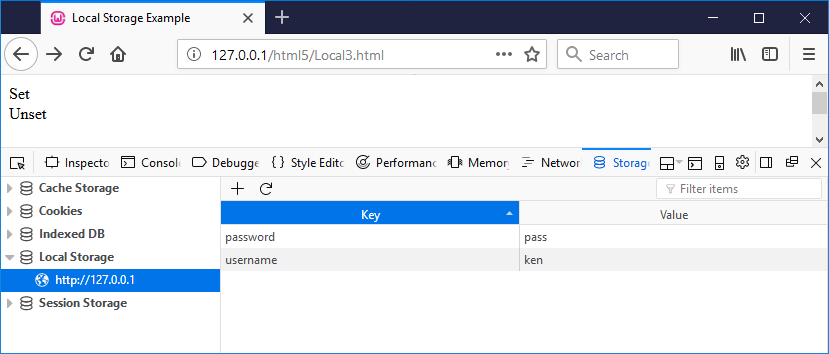 Cookies of the future!
<div id='set'>Set</div><div id='unset'>Unset</div><script>  $(document).ready(function(){	  $("#set").click(function() {    localStorage.setItem('username', 'ken')    localStorage.setItem('password', 'pass')  });  $("#unset").click(function() {      localStorage.removeItem('username')      localStorage.removeItem('password')   });});</script>);
Webworkers
Allow multiple scripts to be run concurrently
E.g. manipulate the DOM, handle UI events & process data
Webworkers can allow scripts to be run in the background

<input type="number" id="input"><div id="answer"></div>
Webworkers
if(window.Worker){  var myWorker = new Worker('worker.js');  $("#input").change(function() {    myWorker.postMessage($("#input").val());  });  myWorker.addEventListener('message', function(e) {    $("#answer").text(e.data);  }, false);}
Webworkers
onmessage = function(e) {  var workerResult = 'Factorial: ' + fact(e.data);  postMessage(workerResult);}function fact(input){  if(input<2){    return 1;  }  else{    return fact(input-1)*input;  }}false);}
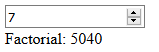 Key Points
HTML5 is the latest HTML specification released in 2014 – a major update intended to catch up with the way the web has evolved.
The new standard has some additional tags, including semantic tags designed to inform the machine what kind of data it is displaying, such as a header, footer, navigation, or the main section or article.
Input types have improved to support different kinds of input.
Rich media, such as audio and video, gains new support, removing the need for using browser plugins such as Flash.
The canvas provides a space where graphics can be drawn, using code.
Geolocation supports a mobile users allowing location based applications.
Local Storage has transformed how cookies are used to store data on the client machine.
Web Workers facilitate code to run in the background on the client browser.